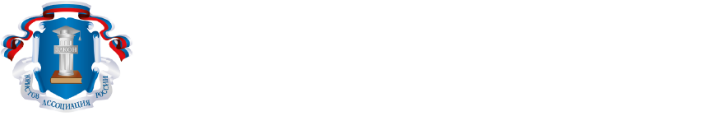 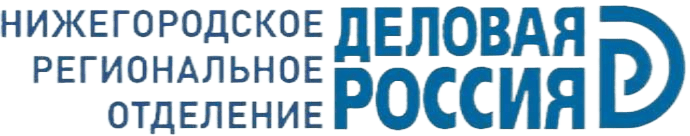 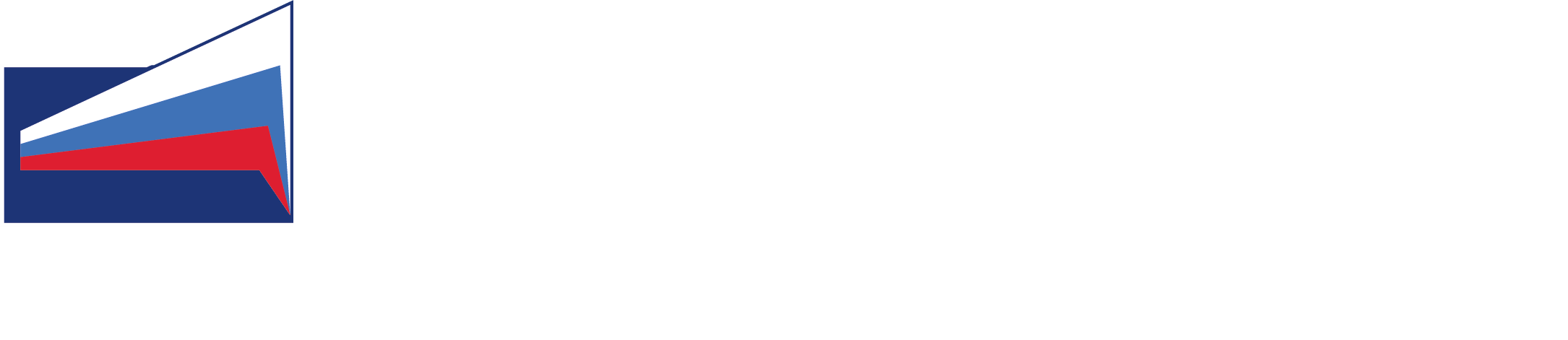 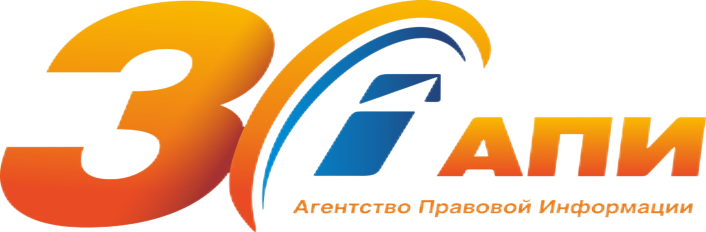 Круглый стол 
«Банкротство юридических лиц: актуальные проблемы привлечения к субсидиарной ответственности. Анализ практики за 2022 год»
ДАТА: 28 февраля 2023 года 						ВРЕМЯ: 10:00 - 12:00
ЮЛИЯ ПРОДАН
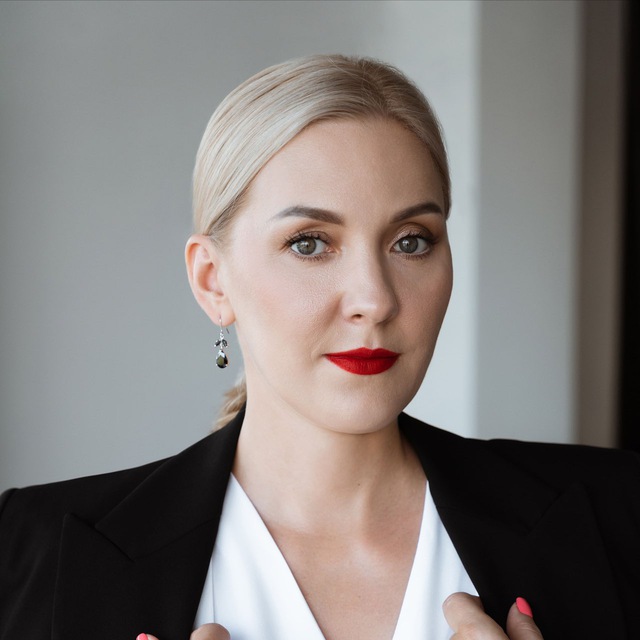 ⏺ Банкротный юрист с 19-летним стажем
⏺ Руководитель Правового агентства Юлии Продан (ИП Продан Ю. И.), которое создала после 13 лет работы юристом в найме. 
⏺директор Нижегородского филиала Межрегиональной Ассоциации женского бизнеса, 
⏺член Комиссии по правовой защите бизнеса НРО Ассоциации юристов России,
⏺член Деловой России,
⏺член актива Нижегородского сообщества Клуба Эльбрус «Лига Роста»
⏺организатор Банкротного клуба в Н. Новгороде, 
⏺суперфиналист конкурса Лидеры России 2022.
СУБСИДИАРНАЯ ОТВЕТСТВЕННОСТЬ ст.399 ГК РФ
До предъявления требований к лицу, которое в соответствии с законом, иными правовыми актами или условиями обязательства несет ответственность дополнительно к ответственности другого лица, являющегося основным должником (субсидиарную ответственность), кредитор должен предъявить требование к основному должнику.
Субсидиарный характер ответственности обусловлен ее дополнительной функцией: если основной должник не исполнил требование кредитора, последний обращается за взысканием к субсидиарному ответчику. 

Таков, например, характер ответственности законных представителей за вред, причиненный лицами в возрасте от 14 до 18 лет.
Субсидиарная ответственность обладает рядом специфических признаков:

а) ее несет лицо, не являющееся нарушителем;

б) является дополнительной к ответственности непосредственного нарушителя;

в) влечет право регресса к непосредственному нарушителю.
СУБСИДИАРНАЯ ОТВЕТСТВЕННОСТЬ
БАНКРОТНАЯ

ФЗ «О несостоятельности банкротстве)» 

При возбуждении дела о банкротстве
ВНЕБАНКРОТНАЯ

Ст. 3.1 ФЗ «Об ООО»


При исключении из ЕГРЮЛ
Статья 61.11 Закона о банкротстве
Субсидиарная ответственность за невозможность полного погашения требований кредиторов

Если полное погашение требований кредиторов невозможно вследствие действий и (или) бездействия контролирующего должника лица (далее – КДЛ), такое лицо несет субсидиарную ответственность по обязательствам должника.

Пока не доказано иное, предполагается, что полное погашение требований кредиторов невозможно вследствие действий и (или) бездействия контролирующего должника лица при наличии хотя бы одного из следующих обстоятельств:
:
Причинен существенный вред кредиторов в результате совершения сделок;
Отсутствуют/искажены бухгалтерские документы, в результате чего существенно затруднено проведение процедур, применяемых в деле о банкротстве, в том числе формирование и реализация конкурсной массы;
Больше 50% требований – требования, возникшие вследствие совершения КДЛ/должником уголовного, административного правонарушения или налогового правонарушения;
Отсутствуют/искажены документы (бухгалтерские и иные);
В ЕГРЮЛ недостоверные сведения.

Если полное погашение требований кредиторов невозможно вследствие действий и (или) бездействия нескольких контролирующих должника лиц, такие лица несут субсидиарную ответственность солидарно.
Статья 61.12. Субсидиарная ответственность за неподачу (несвоевременную подачу) заявления должника


Неисполнение обязанности по подаче заявления должника в арбитражный суд (созыву заседания для принятия решения об обращении в арбитражный суд с заявлением должника или принятию такого решения) в случаях и в срок, которые установлены статьей 9 настоящего Федерального закона, влечет за собой субсидиарную ответственность лиц, на которых настоящим Федеральным законом возложена обязанность по созыву заседания для принятия решения о подаче заявления должника в арбитражный суд, и (или) принятию такого решения, и (или) подаче данного заявления в арбитражный суд.

При нарушении указанной обязанности несколькими лицами эти лица отвечают солидарно.
Наиболее значимыми в уходящем году в сфере банкротства были изменения в Федеральный закон от 26 октября 2002 г. № 127-ФЗ "О несостоятельности (банкротстве)" (далее – Закон № 127-ФЗ), внесенные Федеральным законом от 21 ноября 2022 г. № 452-ФЗ.

Данные изменения включают нормы, определяющие порядок вступления контролирующего должника лица (далее – КДЛ) в дело о банкротстве и отдельные обособленные споры в рамках дела о банкротстве.

Участие КДЛ в деле о банкротстве предусматривается двумя способами.

На основании определения арбитражного суда о его привлечении к участию в деле о банкротстве, вынесенного по результату рассмотрения мотивированного ходатайства самого КДЛ. С момента вынесения такого определения КДЛ вправе участвовать в деле о банкротстве при рассмотрении всех вопросов, решение которых может повлиять на привлечение его к субсидиарной ответственности и ее размер.

Вступление в отдельный обособленный спор в деле о банкротстве, в предмет которого входят вопросы, решение которых может повлиять на привлечение его к субсидиарной ответственности и ее размер. В этом случае КДЛ является участником только этого конкретного обособленного спора.
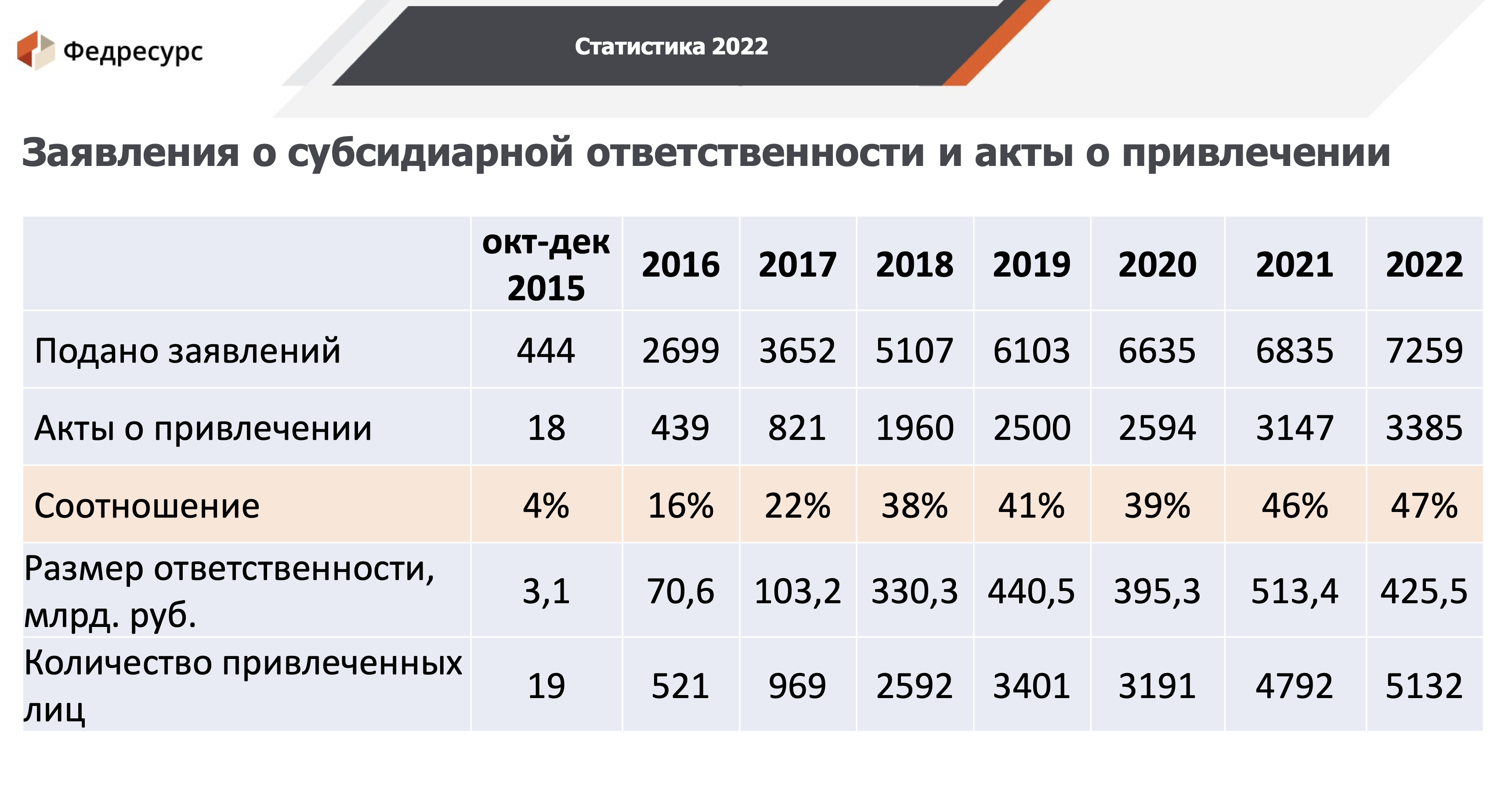 ПОЗИЦИИ ВЕРХОВНОГО СУДА в 2022
ВС понизил очередность требования контролирующего лица о выплате зарплаты

Банк-банкрот не выплатил председателю правления задолженность по заработной плате. Суды выяснили, что именно в результате недобросовестных действий председателя банк утратил платежеспособность. Это обстоятельство стало причиной привлечения контролирующего лица к субсидиарной ответственности.

ВС разъяснил, что поскольку невозможность банка погасить долги, в том числе перед самим контролирующим лицом, вызвана противоправными действиями последнего, то такое требование подлежит удовлетворению после требований всех других кредиторов

 (определение ВС от 25.08.2022 № 305-ЭС14-1659(20)).
Корпоративный договор не защитит участника от субсидиарной ответственности

Одной из целей деятельности должника являлась разработка неинвазивных методов диагностики заболеваний. Один из ответчиков обосновывал свою невиновность тем, что по условиям корпоративного соглашения между участниками общества его компетенция ограничивалась исключительно научной деятельностью. Таким образом, он не принимал участия в управлении и не может являться контролирующим лицом. ВС не исследовал вопрос освобождения от ответственности по данному основанию.

Представляется, что ответственность контролирующего лица не может быть ограничена исключительно корпоративным договором, поскольку это станет удобным механизмом ухода от субсидиарной ответственности для недобросовестных лиц
определение ВС от 17.08.2022 № 305-ЭС21-29240
Переквалификация вида ответственности на стадии определения ее размера не допускается

Привлечение контролирующих должника лиц к субсидиарной ответственности является сложным юридическим фактом, который состоит из следующих элементов:

1) определение наличия оснований для привлечения контролирующих лиц к субсидиарной ответственности по обязательствам должника;
2) определение размера субсидиарной ответственности после окончания формирования конкурсной массы должника.

На втором этапе судебный акт о привлечении контролирующих лиц к субсидиарной ответственности имеет преюдициальное значение.

В связи с этим переквалификация требований о привлечении к субсидиарной ответственности в иск о возмещении убытков, как правило, допускается на стадии установления оснований для привлечения к субсидиарной ответственности, а не на стадии определения ее размер
определения ВС от 07.07.2022 № 308-ЭС16-6482 (20, 29), № 308-ЭС16-6482 (21, 28), № 308-ЭС16-6482 (22, 27), № 308-ЭС16-6482 (23, 26), № 308-ЭС16-6482 (24, 25)
Делегирование полномочий не освобождает контролирующее лицо от ответственности

Руководитель несет ответственность за организацию системы управления компанией, а также за выбор работников и контроль за их действиями. Нарушение этих обязанностей может стать причиной объективного банкротства. В такой ситуации руководитель отвечает именно за свои действия по выполнению указанных обязанностей, а не за действия работников.Факт непривлечения бывшего руководителя должника к уголовной ответственности не свидетельствует об отсутствии состава гражданского правонарушения. Постановление об отказе в возбуждении уголовного дела в отношении лица, привлекаемого к субсидиарной ответственности, не образует преюдицию для арбитражного судаопределение ВС от 30.05.2022 № 305-ЭС22-2095
Контролирующее лицо вправе обжаловать судебные акты о включении требований кредиторов в реестр

Контролирующее лицо, которое активно защищает свои права в рамках спора о субсидиарной ответственности, нельзя лишить возможности обжаловать судебный акт об установлении требований кредиторов со ссылкой на отсутствие статуса основного участника дела о банкротстве.

Если требование кредитора будет признано необоснованным, это приведет к уменьшению размера требований к должнику и, следовательно, к уменьшению размера возможной субсидиарной ответственности контролирующего лица. Иного способа защиты у контролирующего лица в данном случае нет. Такой подход соответствует правовой позиции Конституционного суда, изложенной в постановлении от 16.11.2021 № 49-П

определение ВС от 07.06.2022 № 305-ЭС21-29550
Субсидиарная ответственность не может служить способом разрешения корпоративного конфликта

Право на подачу заявления о привлечении контролирующих лиц к субсидиарной ответственности принадлежит только независимым кредиторам. Сами контролирующие лица не могут использовать механизмы субсидиарной ответственности для разрешения возникшего между ними корпоративного конфликта. 

Эту позицию Верховный суд уже высказывал в определении от 28.09.2020 № 310-ЭС20-7837 в рамках дела о банкротстве ООО «Егорье».Требование о привлечении к субсидиарной ответственности является средством защиты исключительно для независимых от должника кредиторов. Использование этого механизма для разрешения корпоративных споров недопустимо.определение ВС от 07.04.2022 № 305-ЭС21-25552;постановление АС Центрального округа от 20.09.2022 по делу № А62-7141/2017
В размер ответственности не входит долг по договору, возникший после даты объективного банкротства

При привлечении к субсидиарной ответственности на основании ст. 61.12 Закона о банкротстве суд должен установить момент, когда у контролирующего лица возникла обязанность обратиться в суд с заявлением о банкротстве общества. Если должник заключил договор до этого момента, то отсутствует обман кредиторов руководителем путем нераскрытия информации о тяжелом финансовом положении общества.
 При таких условиях задолженность по договору, возникшая после наступления условий для подачи заявления о банкротстве, не включается в размер субсидиарной ответственности
определение ВС от 19.04.2022 № 305-ЭС21-27211
Руководитель обязан передать документацию после извещения о споре о привлечении к субсидиарной ответственности

При привлечении контролирующих лиц к субсидиарной ответственности за непередачу документации следует учитывать, что обязанность по ее передаче должна быть исполнена по меньшей мере после извещения ответчика о судебном споре о привлечении к субсидиарной ответственности, независимо от того, являлись ли ранее направленные запросы управляющего о предоставлении документации надлежащими.

Контролирующие лица не могут не знать о том, что управляющий, подав указанное заявление, явно выразил волю на получение документов. В отсутствие документов о деятельности должника управляющий не может полноценно вести работу, направленную на пополнение конкурсной массы путем взыскания дебиторской задолженности, виндикации имущества, оспаривания сделок и т. п.
определение ВС от 17.03.2022 № 305-ЭС21-23266
Суд восстановил контролирующему лицу срок на обжалование судебного акта о включении требований в реестр

Контролирующее лицо пропустило срок на пересмотр по вновь открывшимся обстоятельствам судебного акта о включении требований кредиторов в реестр.
Пропуск срока на подачу заявления обусловлен тем, что у контролирующего лица отсутствовал процессуальный механизм, позволяющий рассмотреть его заявление по существу. Такой механизм появился только после принятия постановления Конституционного суда от 16.11.2021 № 49-П, в котором КС указал на возможность подачи такого заявления.Таким образом, пропуск срока для подачи заявления не может создать для контролирующего лица негативные последствия в виде лишения права на доступ к правосудию по формальным основаниямпостановление АС Уральского округа от 07.07.2022 по делу № А07-2546/2015